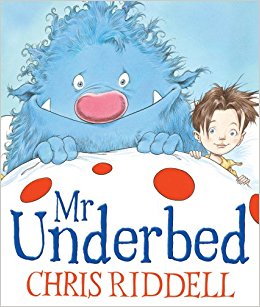 Riddell Chris (2011) Mr Underbed, reprint edition, Andersen press
Task 3/4   17/11/17  Dannetta Smith
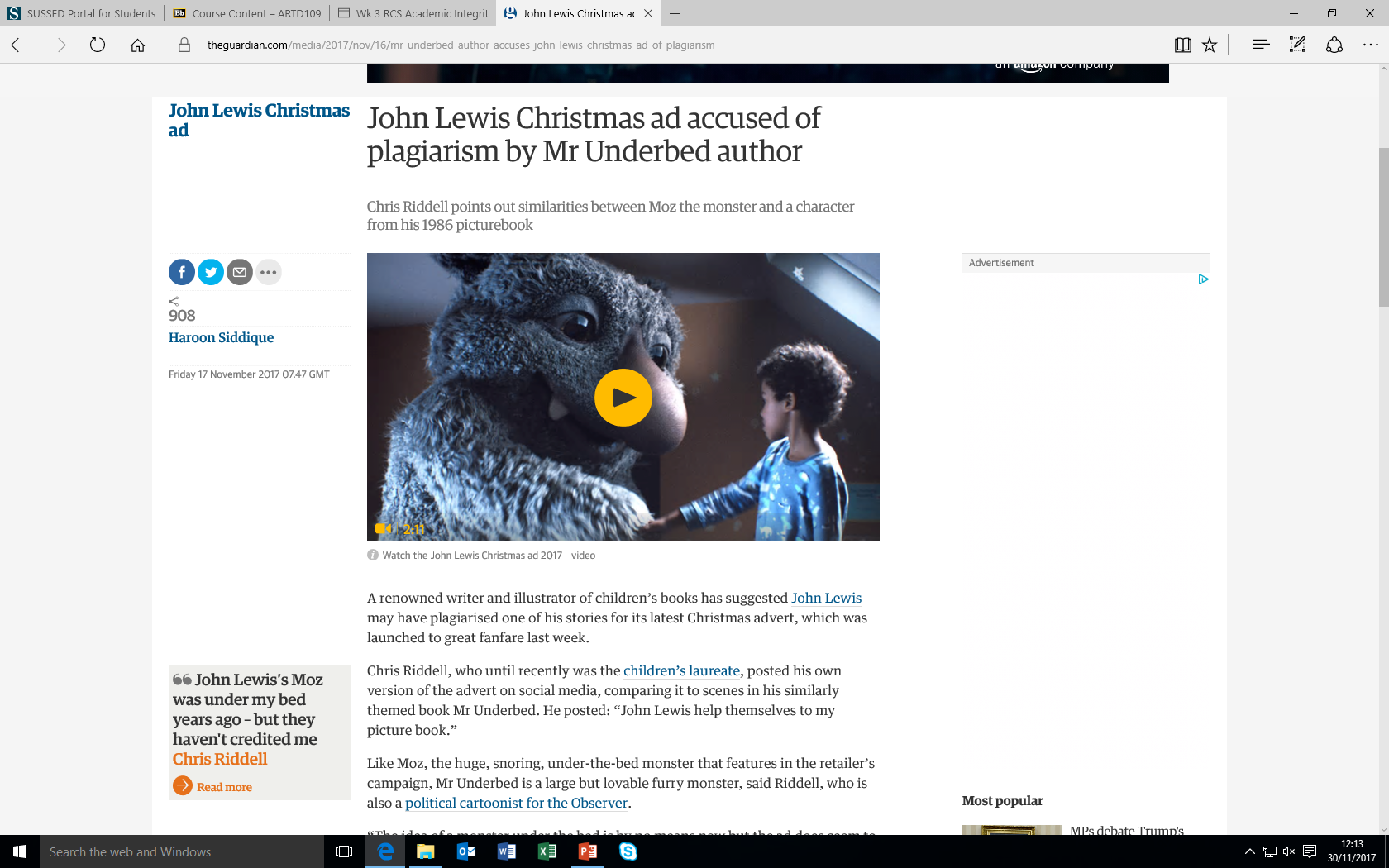 Siddique Haroon (2017) John Lewis ad accused of plagiarism buy Mr Underbed author, The Guardian,17 November
Task 3/4   17/11/17  Dannetta Smith
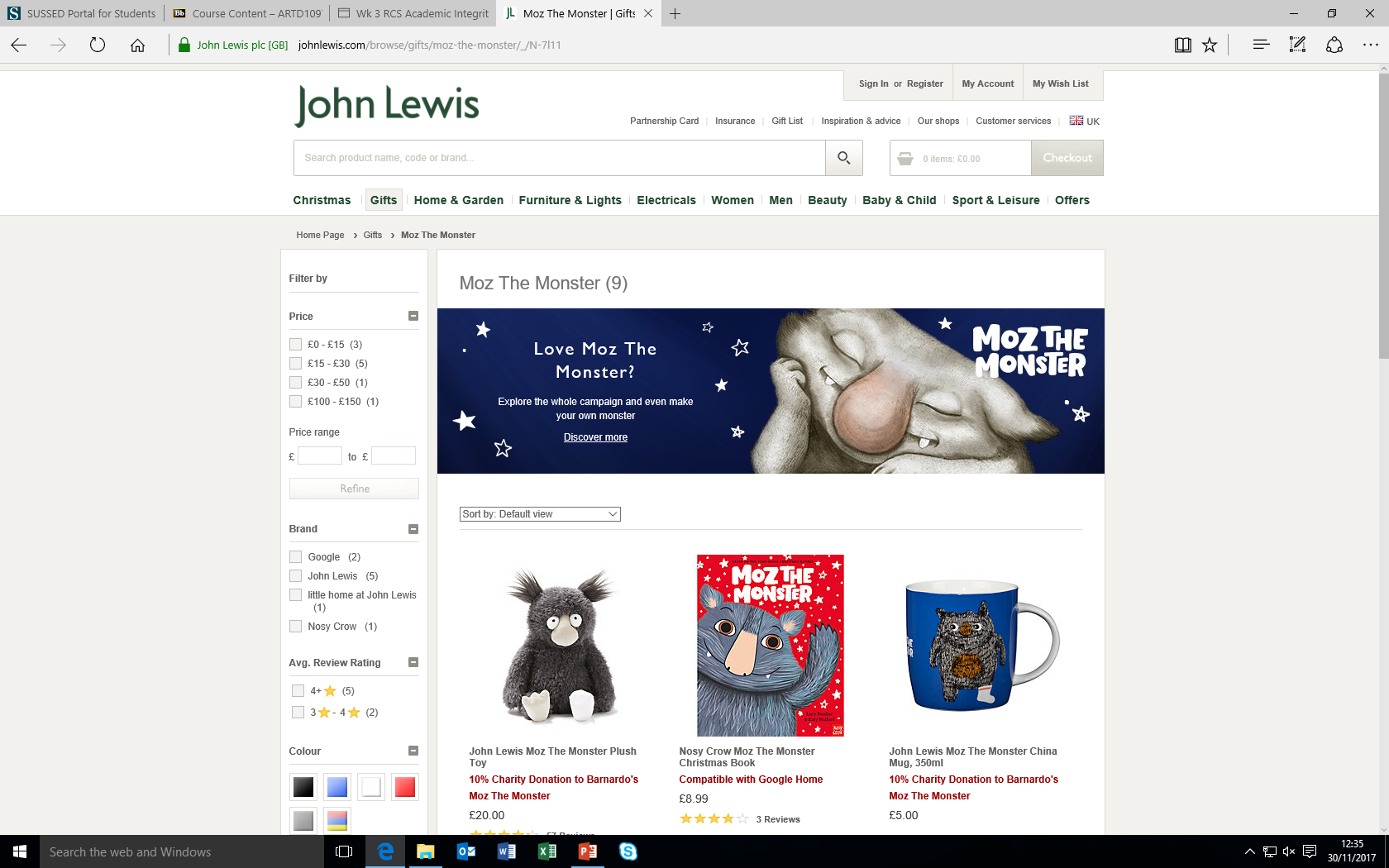 John Lewis partnership (2017) Available from: https://www.johnlewis.com/browse/gifts/moz-the-monster/_/N-7l11 accessed (17th November 2017)
Task 3/4   17/11/17  Dannetta Smith